Department of Higher Education and Training
Briefing on 2020/21 Third Quarter Performance Report
Presentation to the Portfolio Committee on      Higher Education, Science and Innovation 
Date: 10 March 2021
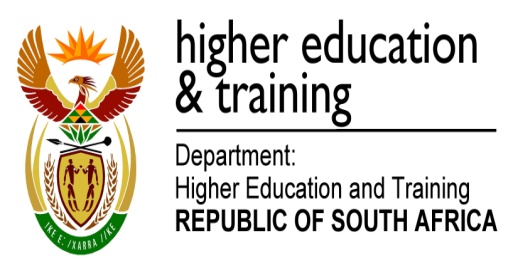 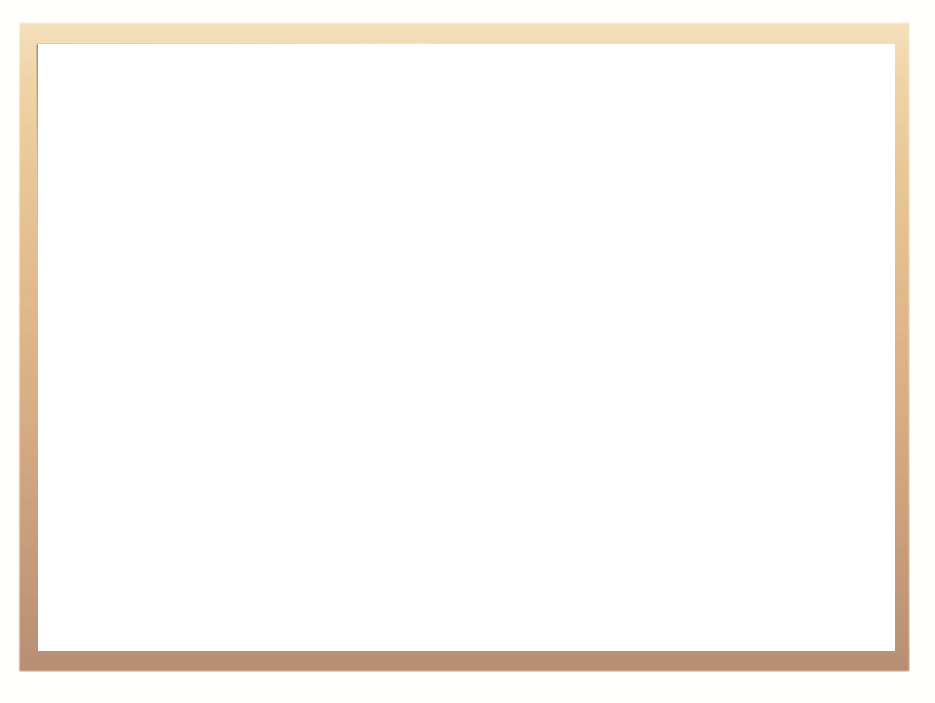 Outline of the Presentation
Vision and Mission  
Five-year Strategic Plan Outcomes
Significant Development During the Quarter under review
Programme Performance against 3rd Quarter Targets 
Financial Performance
2
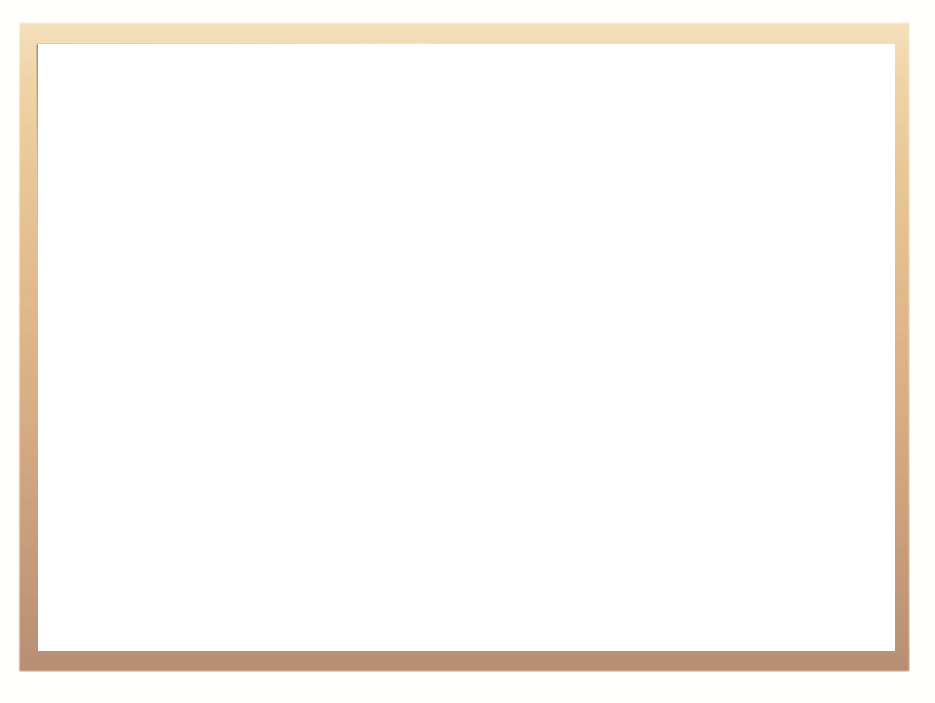 Vision and Mission
3
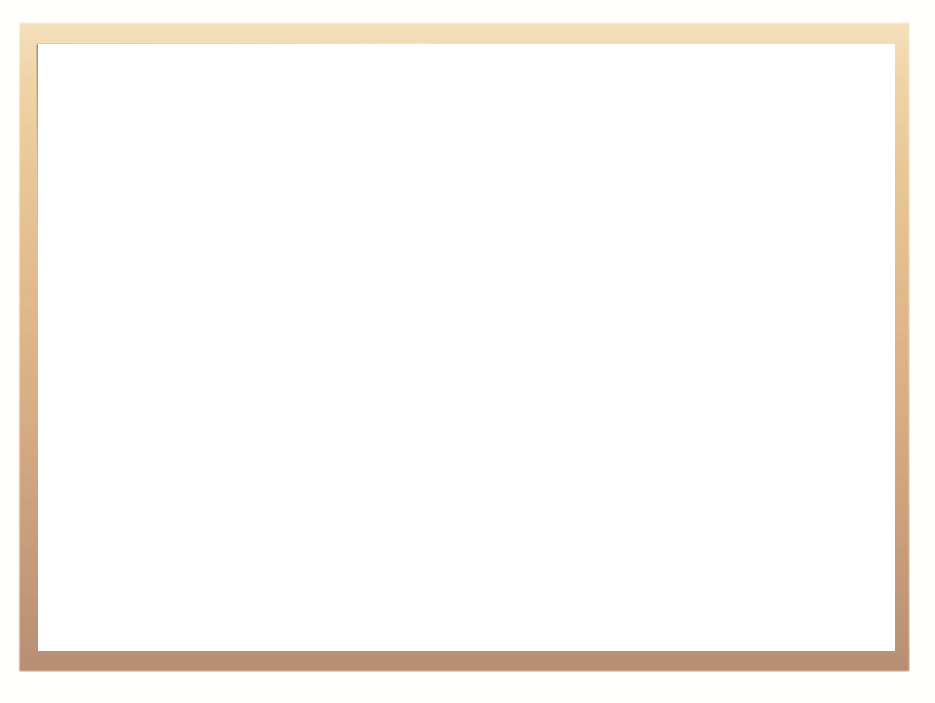 Five-year Strategic Plan Outcomes
4
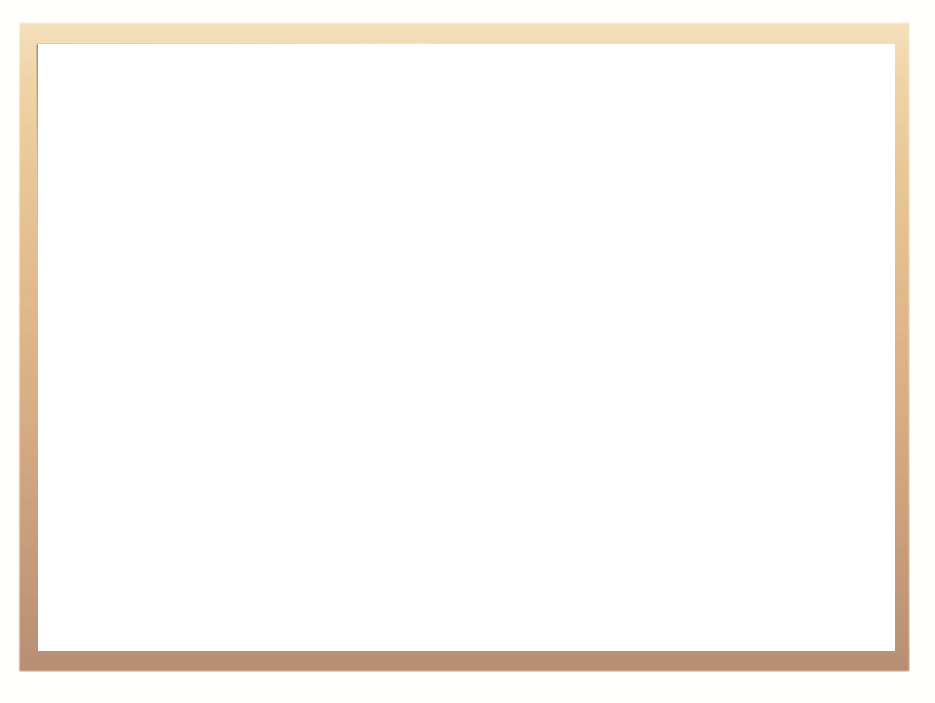 Significant Developments During the Quarter Under Review
Teaching and learning in the TVET Sector 

Blended learning modalities have gained traction in TVET colleges as the 2020 academic year was successfully concluded having implemented a combination of face-to-face and remote support learning
The new normal has begun to surface with innovation and progressive approaches to learning emerging as good practice  in a notable number of colleges
A significant number of campuses, including some in very rural locations, went live on the utilization of the SANRen infrastructure to provide high speed on-site internet to staff and students
A further large number of sites are commission- ready to go live, whilst the latter part of 2021 is the target for all sites of learning to be completed
5
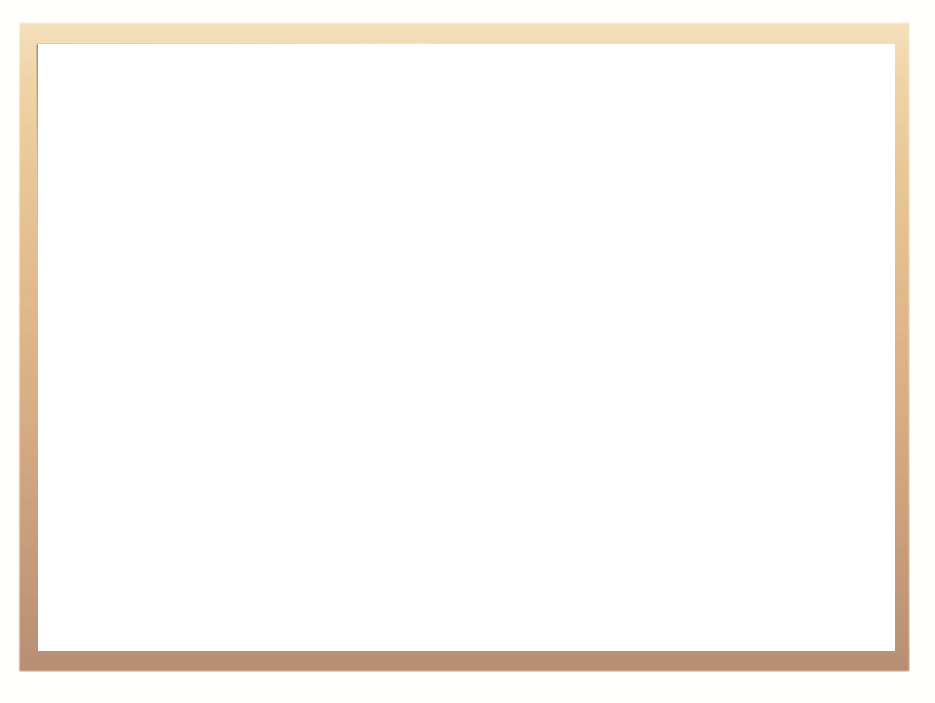 Significant Developments During the Quarter Under Review
TVET college Examinations 

For the first time in many years there were no examination paper leakages in the Nov/ Dec 2020 examinations, testifying to the fact that the additional security measures and operations put in place were effective and closed all gaps


TVET college Governance 

In October 2020, the South African TVET Students’ Association (SATVETSA), was successfully launched under a new name, with the additional  tier of Regional SRC representation,  to strengthen student representation  on provincial/ region- specific issues affecting students. This provides a solid foundation for strong and accountable student leadership and governance
6
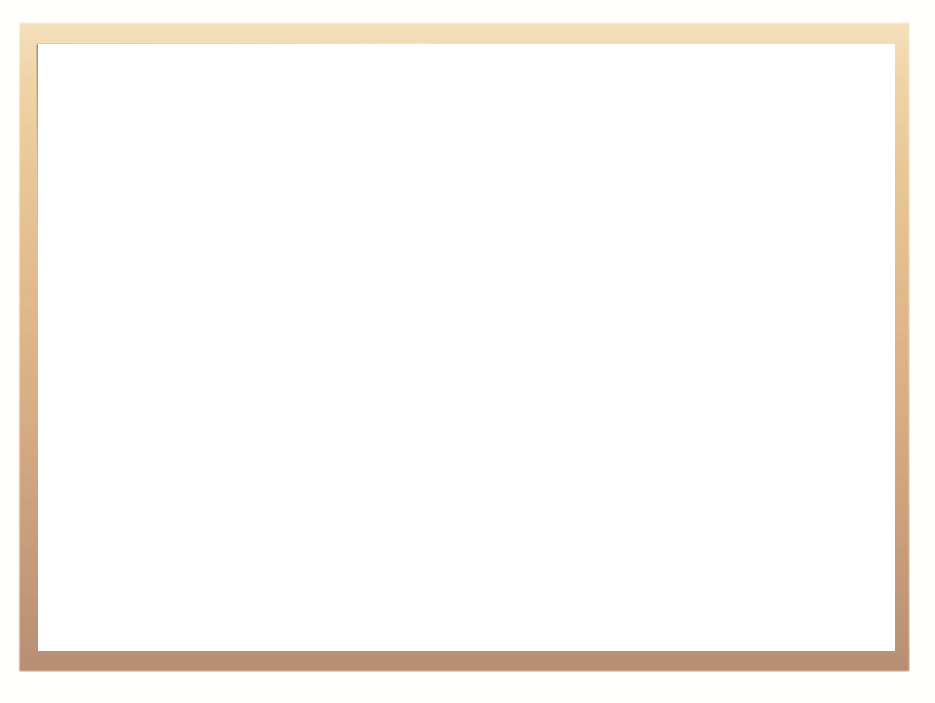 Significant Developments During the Quarter Under Review
Diversification of Programmes at CET Colleges

The establishment of ICT laboratories for the 54 pilot centres is at advanced stage. This is made possible by the support from the Wholesale and Retail SETA. Four community learning centres have been accredited

This development has provided significant lessons for accelerating the accreditation process for the next financial year
7
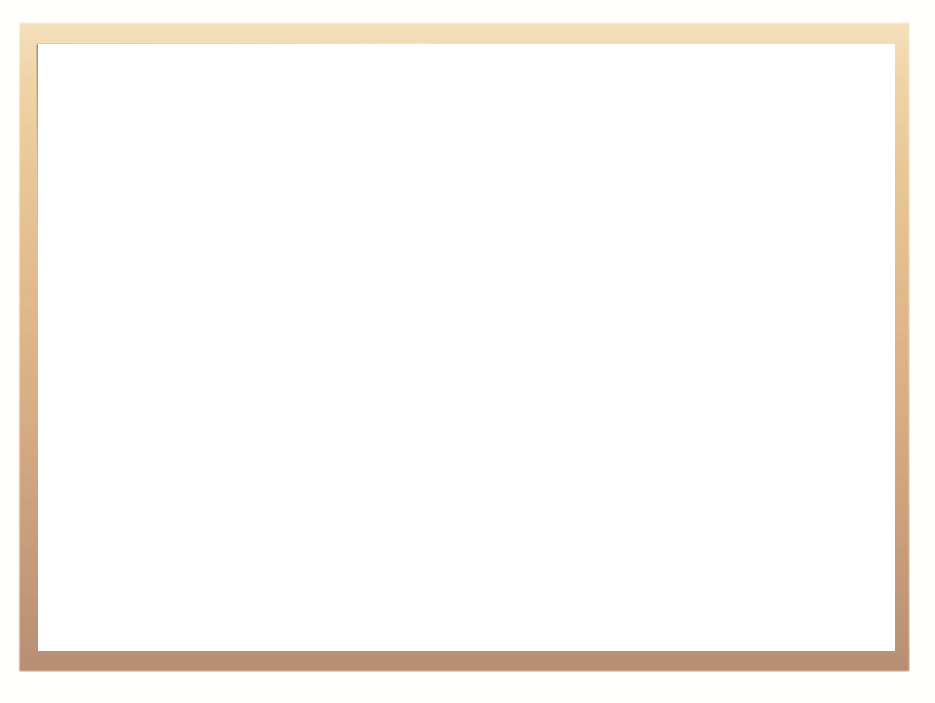 Significant Developments During the Quarter Under Review
Institutional support at CET Colleges 

Higher Health has extended the services of health and wellness to CET Colleges, covering virtual capacity building for staff and management in CET Colleges, screeners for COVID 19, support to COVID 19 steering committees in Colleges, mental health support for staff and students

Preliminary budget allocations for 2021/22 were communicated to  colleges for planning purposes 

The 2021 academic calendar has been issued and support provided to develop the 2021 Annual Performance Plans
8
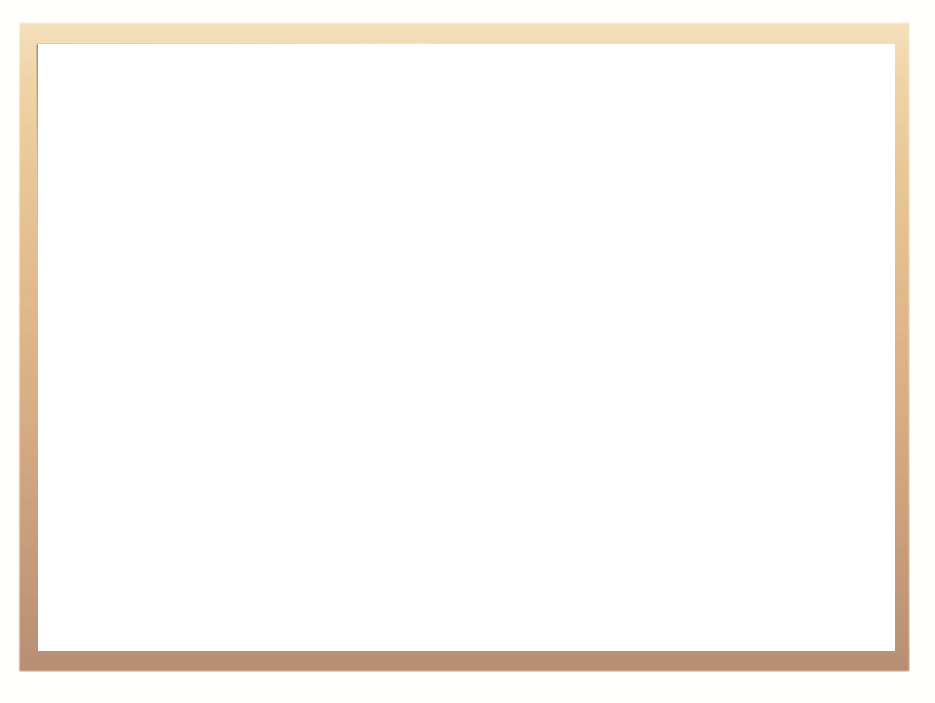 Significant Developments During the Quarter Under Review
Funding for the appointment of a service provider to develop the funding model for CET colleges has been confirmed for the 2021/22 financial year. The model is planned to be finalised by March 2022.


CET College Governance 

The first ever cohort of councils for CET colleges completed their term in September 2020. New Councils have been appointed and commenced with their 5 year term in November 2020. They were inaugurated  on 02-03 December 2020.
9
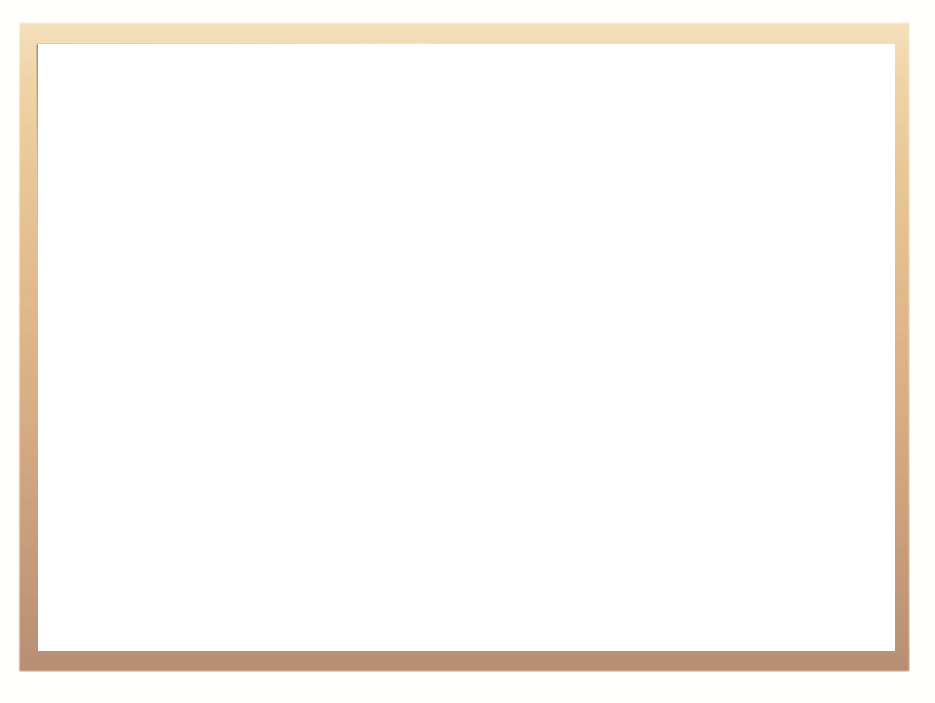 Significant Developments During the Quarter Under Review
University Sector 

Publication of the Language Policy for Higher Education
Publication of the Internationalisation Framework for Higher Education in South Africa
Publication of the report of the Ministerial Task Team on Black Academics
Finalisation of the report of the Ministerial Task Team on the Fourth Industrial Revolution
The Department entered into a partnership with the University of the Western Cape (UWC) to develop the University Governance Support Programme (UGS), as part of the University Capacity Development Programme
UFH, VUT and NSFAS were under administration during the third quarter, and Department provided support for this
10
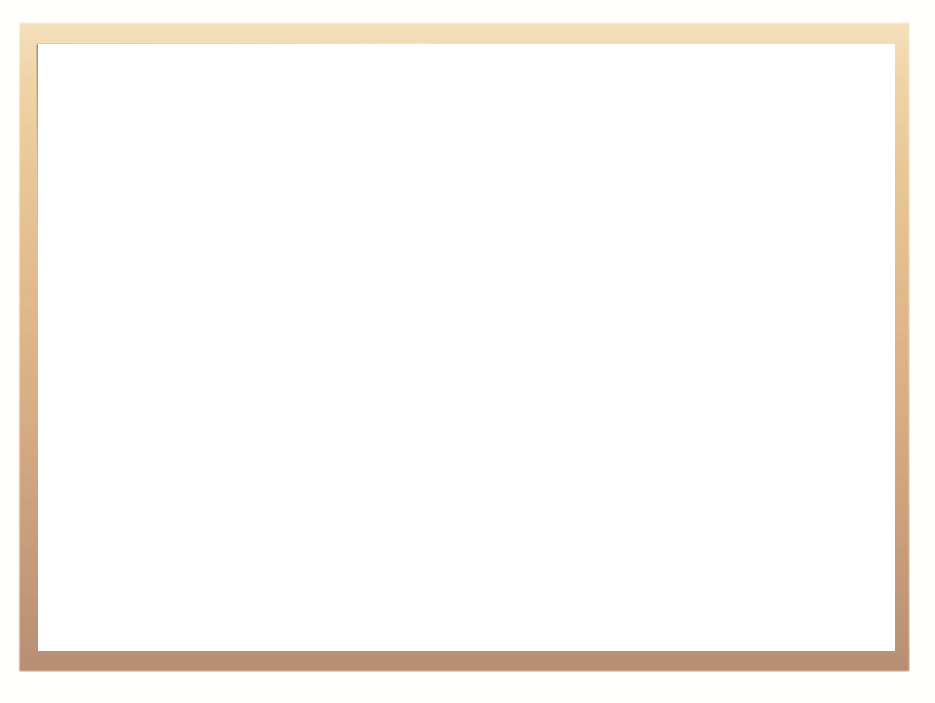 Significant Developments During the Quarter Under Review
University Sector...cnt. 

Work started on the Ministerial Committee of Inquiry into NSFAS 
Work started on the independent review of the National Institute for Human Social Sciences (NIHSS)
Finalisation and publication of the South African Use of Learning Materials Survey
Intensive monitoring of the university system in relation to teaching and learning and support for COVID-19 related responses 
Continued work on the Teaching and Learning Development Capacity Improvement Programme
11
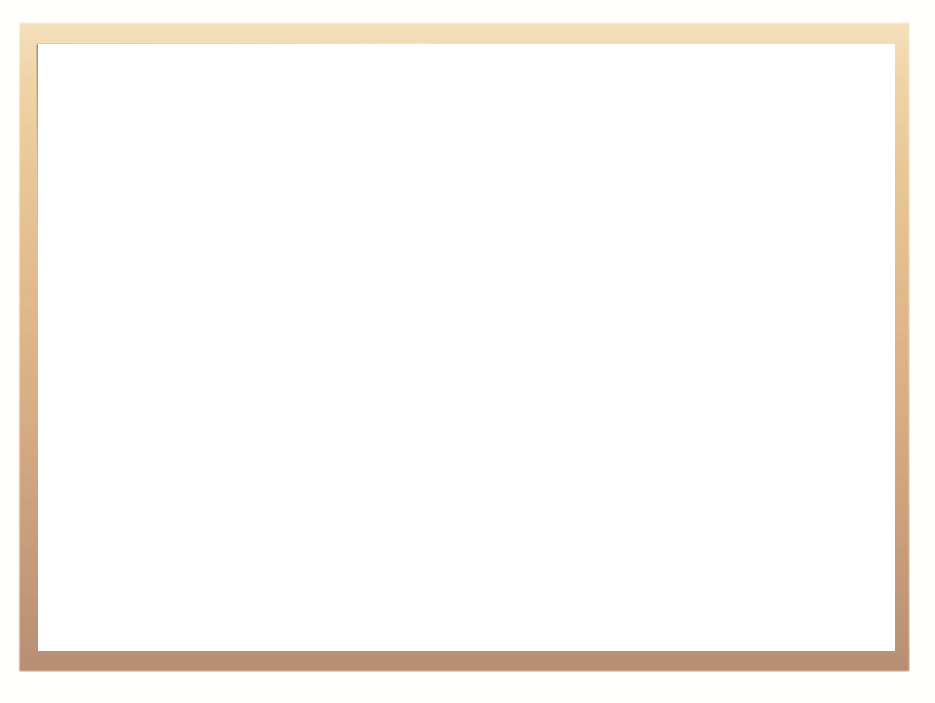 Significant Developments During the Quarter Under Review
Support for the Economic Reconstruction and Recovery Plan 

The Economic Reconstruction and Recovering Plan stresses skills development, science and innovation as not only critical in driving South Africa’s economic reconstruction and recovery, but also key in sustaining it. 

In support of this initiative, the Department initiated  in December 2020 the development of the Skills Strategy to support government’s efforts towards economic recovery.
12
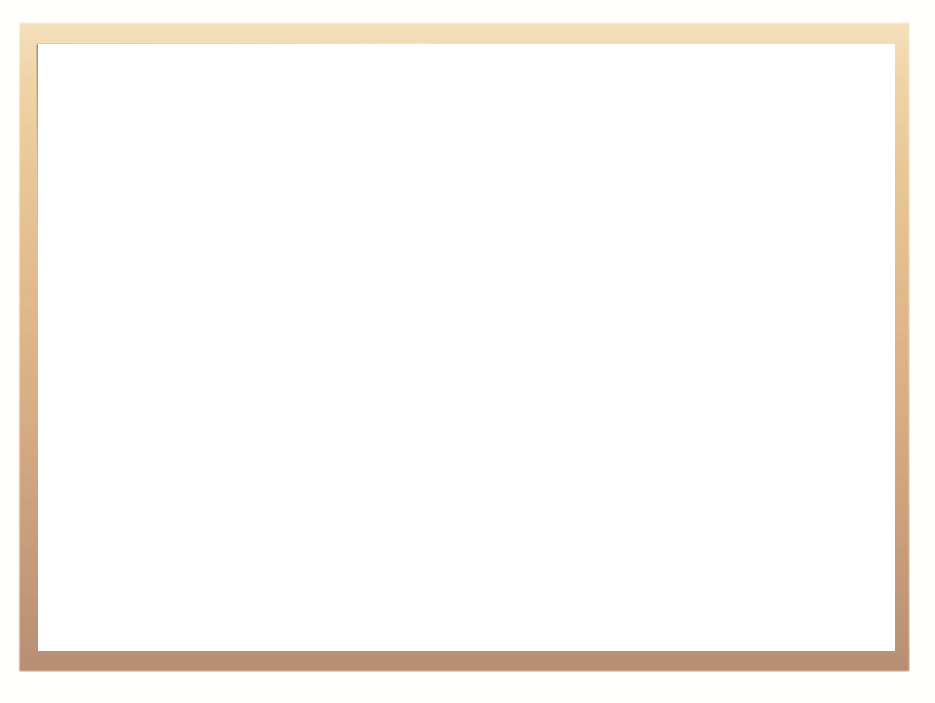 Significant Developments During the Quarter Under Review
Skills Development Interventions (relating to COVID-19 impact mitigation) 

Training of Frontline workers:  24 971 Frontline workers were initially targeted but 35 182 attended training. Of those who attended, 25 441 were in the health and welfare sector and the rest joined from other sectors such as mining, construction, and hospitality. The project is operationally closed. Consolidation, verification, and reporting are complete. 

Deployment of unemployed Social Work graduates: 659 Social Work Interns were recruited and placed with the Department of Social Development, the Department of Health and NGO’S (Gauteng, Northern Cape, North West, Limpopo, KwaZulu-Natal, Eastern Cape, Western Cape, Free state). 55 Interns dropped out due to finding alternative employment.
13
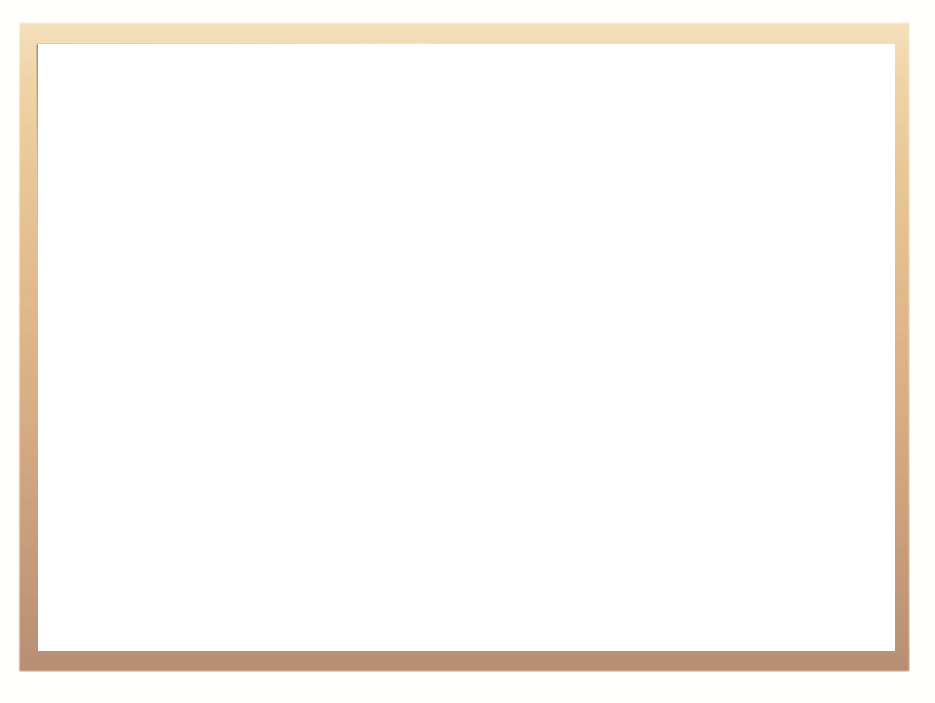 Significant Developments During the Quarter Under Review
Support for small enterprises and cooperative intervention:  Cooperatives in rural areas were trained to produce Covid 19 essentials. All provinces participated in the project which resulted in the creation of over 900 jobs for youth and women in rural areas. 

In October 2020, the HWSETA Board extended the training to include the manufacture of clothing apparels for major retail shops. This is a sustainability strategy by the HWSETA. Further, these cooperatives are now working with PicknPay Clothing, TFG Group and Mr Price. The project is in its advanced stages with cooperatives funding extended to support the 19 cooperatives. 

NB: A full report detailing progress on other skills development interventions is available
14
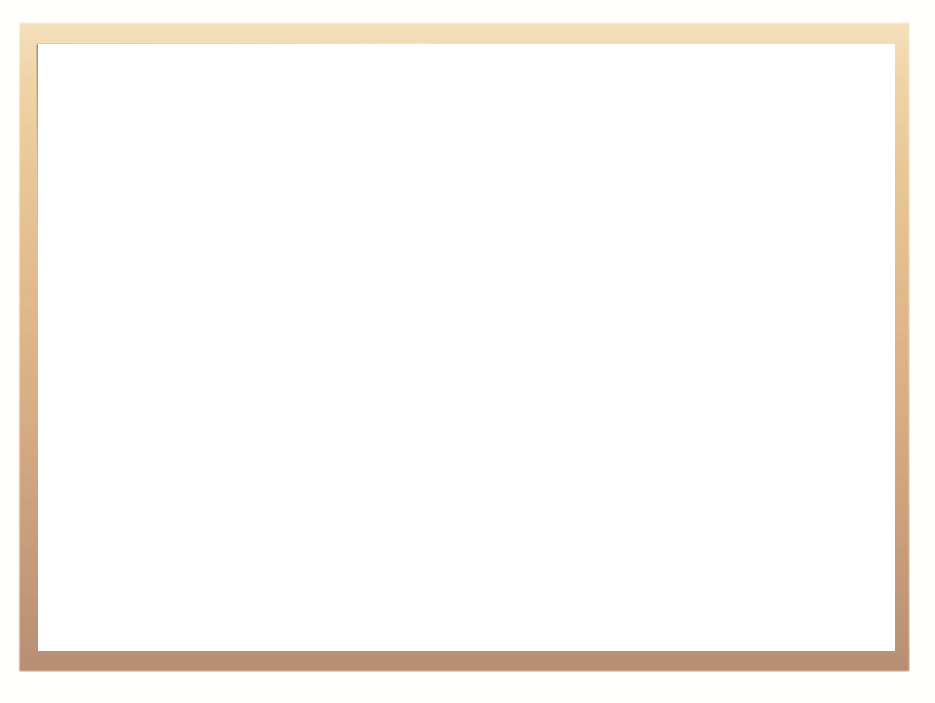 Significant Developments During the Quarter Under Review
Cross cutting issues

The Minister has approved the Integrated Infrastructure Development Support Programme for PSET for implementation. The IIDSP-PSET represents an evolution and consolidation of infrastructure support for the public PSET system
Significant progress has been made towards the development of a multifaceted student accommodation strategy. Draft norms and standards for student housing are already in place. This forms part of the comprehensive strategy
The Minister published the following reports on 26 November 2020: 
The 2020 National List of Occupations In High Demand (OIHD) together with a Technical Report
15
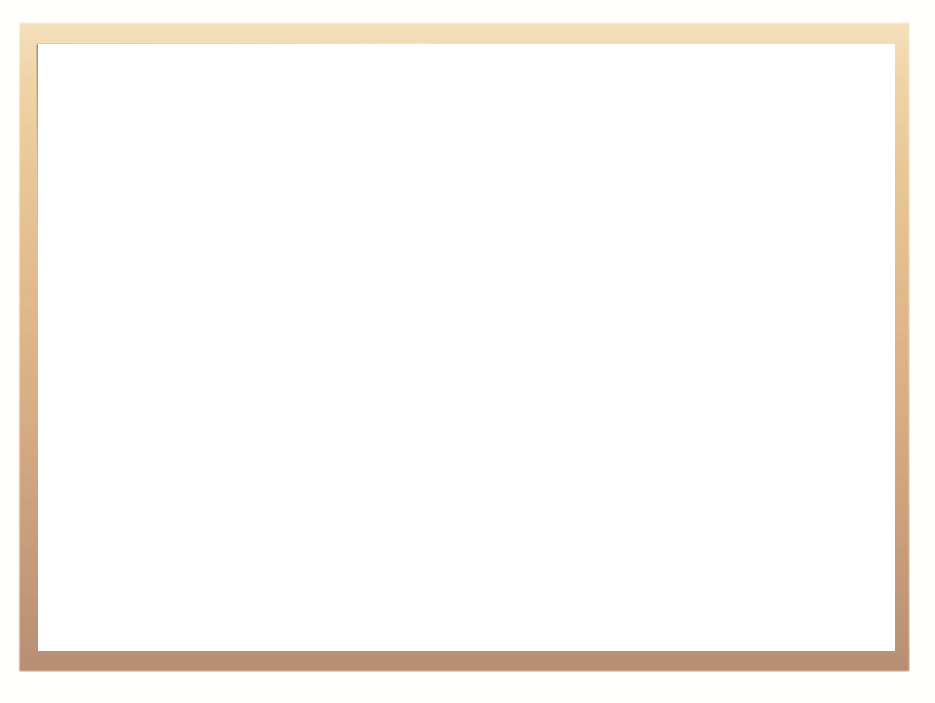 Significant Developments During the Quarter Under Review
A Technical Report for the 2020 Critical Skills List: The Critical Skills List was mentioned by the President in his State of the Nation Address on the 11 Feb 2021. The Department of Home Affair has since published it for public comment with a due date of 31 March 2021 
Work is underway to develop a model for TVET college programmes articulation into university programmes. The Department received a report from SAQA on Flexible Learning Pathways in South Africa
Furthermore workshops on articulation were held with  University SOUTH Africa (USAf), South African Qualifications Authority (SAQA), Council for Higher Education (CHE), UMALUSI and Quality Council for Trades and Occupations (QCTO), and inputs have been received
16
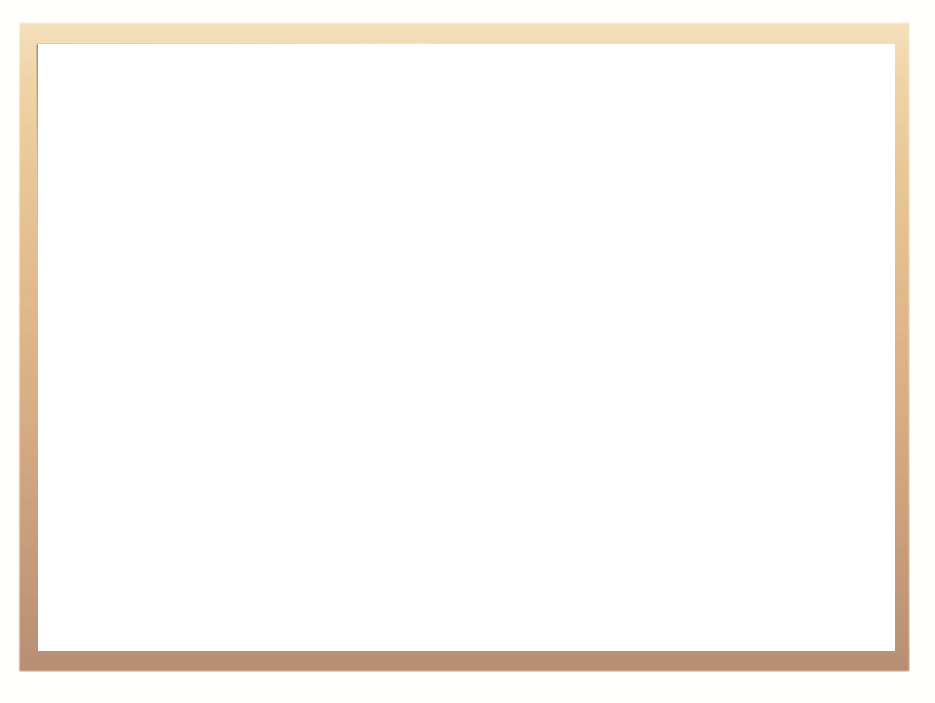 Significant Developments During the Quarter Under Review
Corporate Services 

The Department has been operating in line with the DPSA directive on the adjusted lock down level during the quarter under review.  This necessitated business continuity during the quarter 

The process of filling the 3 DDG and CFO posts is at an advanced stage.  Interviews have been held and  recommendations submitted to DPSA for further processing to Cabinet

Furthermore, 141 posts were also advertised for both national and regional offices. The target is to get these finalised during the first quarter of 2021/22
17
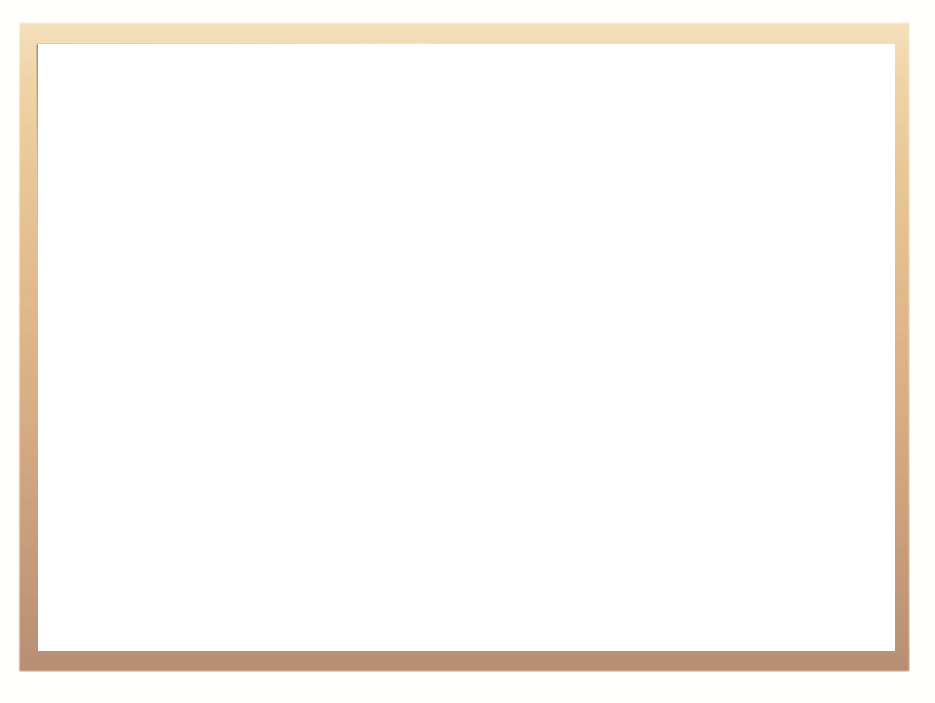 Programme Performance against 3rd Quarter Targets
5 of the 7 targets for the quarter under review were achieved.
18
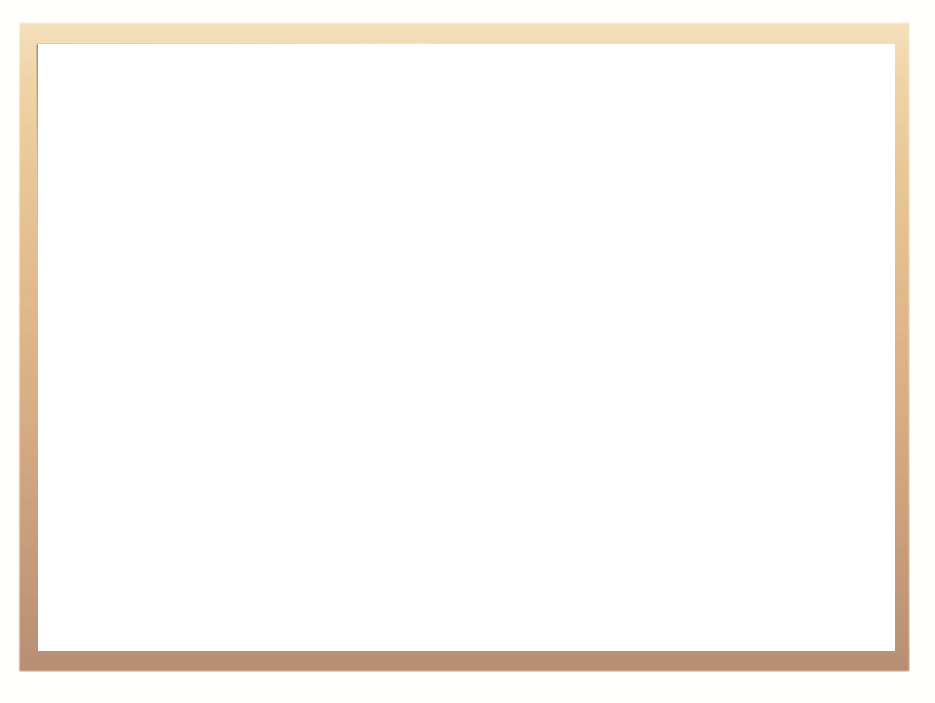 Programme 4: TVET
Programme Performance against 3rd Quarter Targets
19
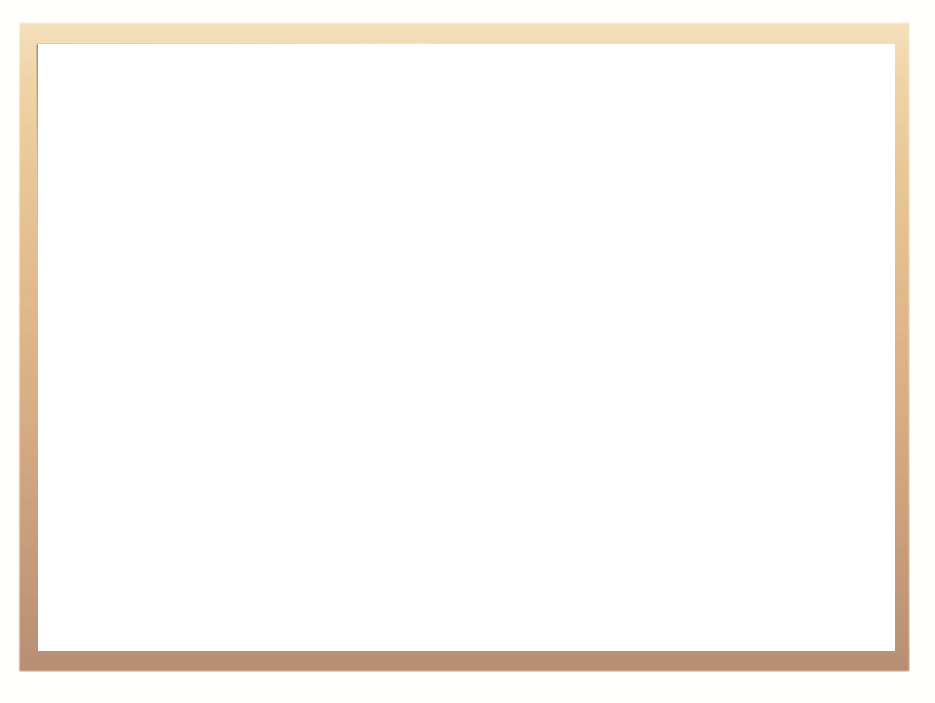 FINANCIAL PERFORMANCE
20
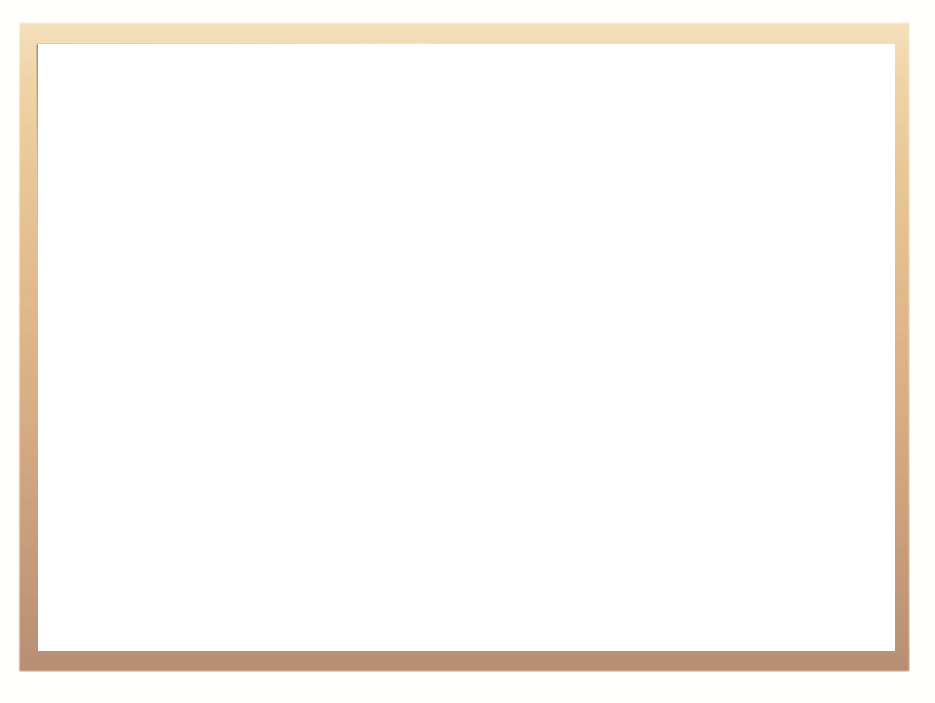 2020/21: Overview of Allocations - 3rd Quarter
The Department’s adjusted appropriation for the 2020/21 financial year amounted to R104.3 billion as follows:
Voted funds					R94.095 billion
Skills levy					R10.175 billion
The allocation per programme is as follows:
					         	         R’million
1: Administration					             402.190
2: Planning, Policy and Strategy			             189.029
3: University Education		          		        78 321.536
4: TVET				         		        12 652.218
5: Skills Development				        10 457.179*
*	[Including the Direct Charges (Skills Levy to SETAs
	and NSF) amounting to R10 174.611 million]
6: Community Education and Training         		         2 247.403
21
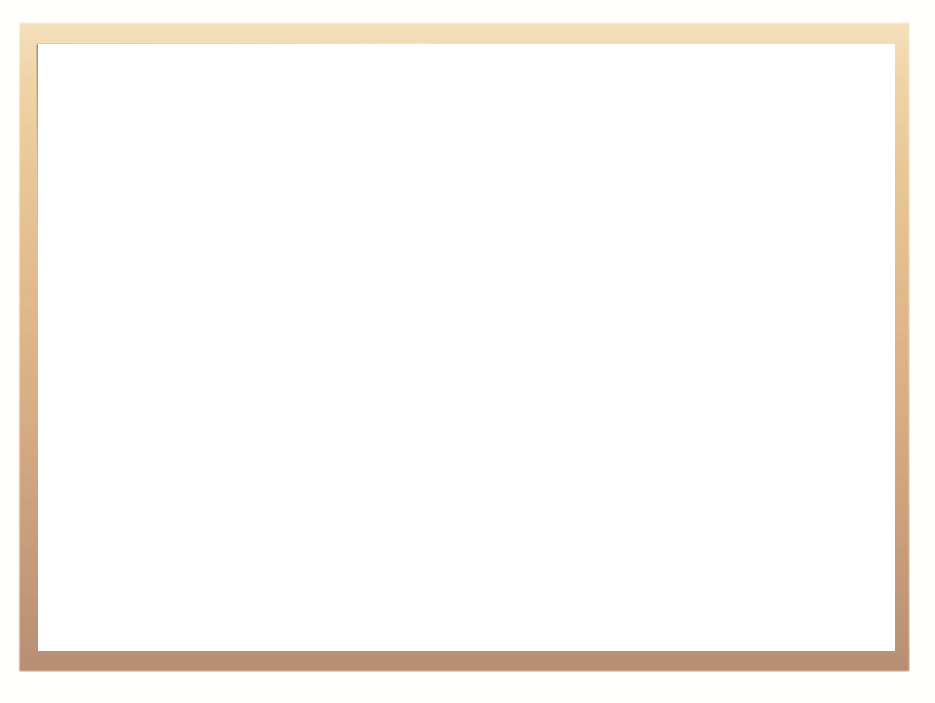 2020/21: Overview of Expenditure - 3rd Quarter
At the end of the third quarter of the financial year, the Department had total drawings from the exchequer to the amount of R94.718 billion.
Of this available amount, R95.063 billion was spent, resulting in an variance of R0.345 million on amounts drawn. 
The variance amounts to 0.4%, compared to the Treasury limit of 8%.
The variance is mainly linked to the following:
The actual payments of skills levy collections exceeded the actual Treasury projections of skills levy collections (-R899 million)
Compensation of employees due to unfilled vacancies, no cost of living adjustments, delays in the delivery of CET and examination claims and quarterly claims from TVET Colleges not being processed due to the department awaiting confirmation of cost of living adjustments (+R457 million)
Goods and services as well as equipment due to the effect of lockdown whereby these items could not yet ordered, delivered or outstanding invoices not received as planned (+R97 million)
22
Status of expenditure per programme - 3rd Quarter
23
Status of Expenditure per Economic Classification
3rd Quarter
24
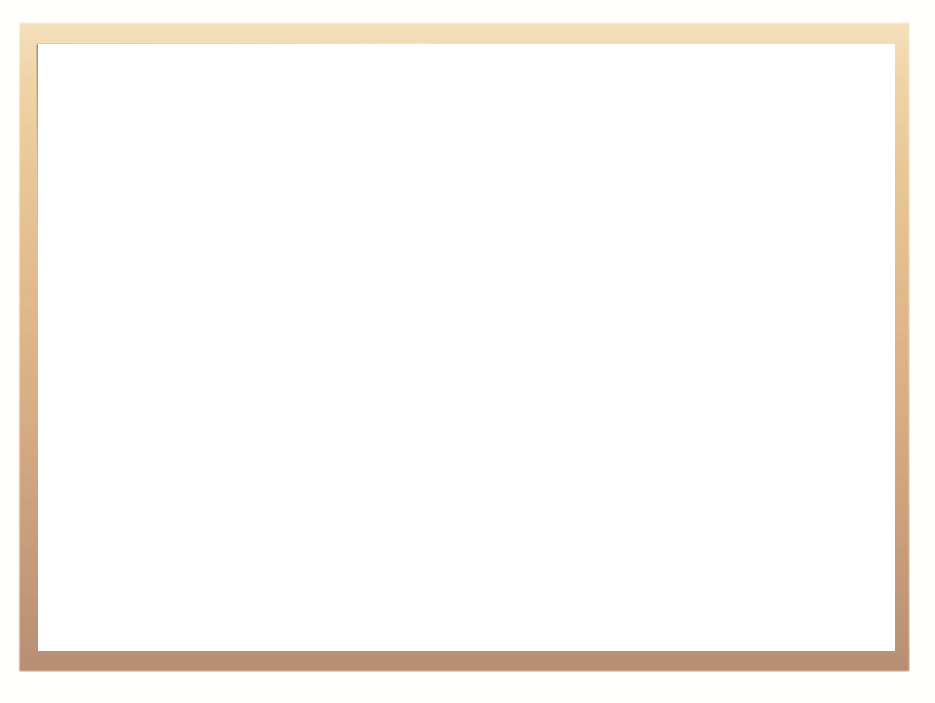 2020/21: Overview of Expenditure - 3rd Quarter
25
COVID 19 EXPENDITURE
26
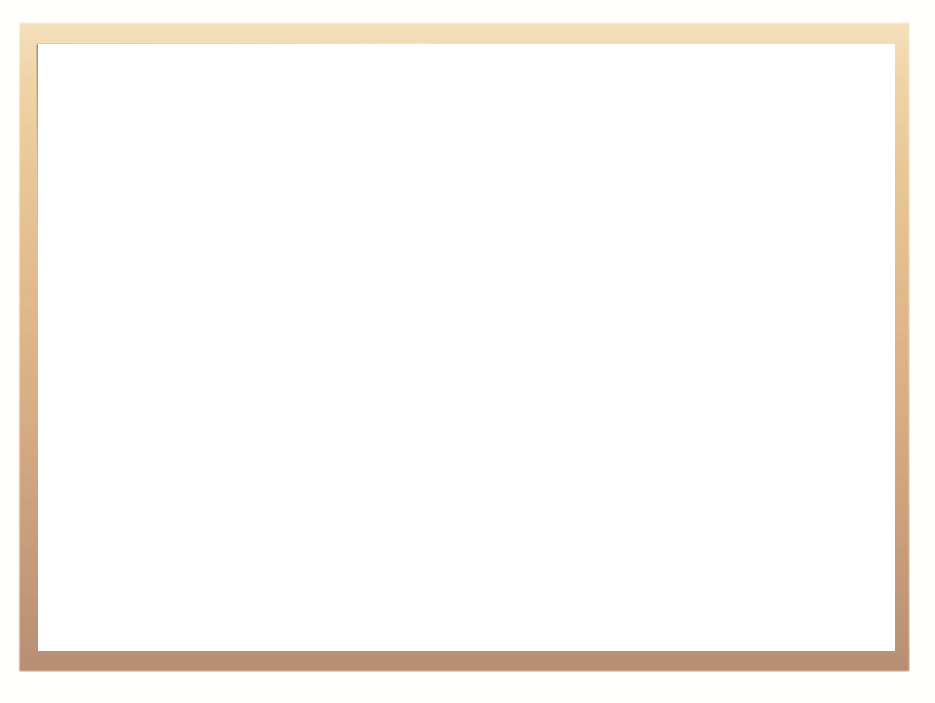 REPRIORITISATION THROUGH VIREMENT IN THE 4TH QUARTER
R10.808 million been reprioritised to Higher Health to address the COVID-19 requirements in the CET sector.
27
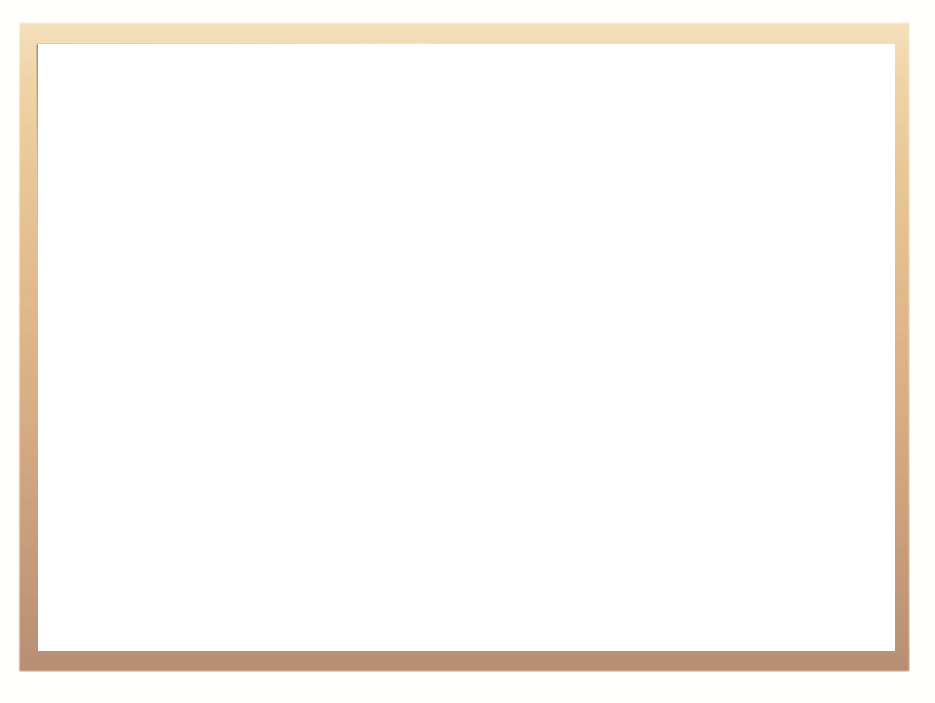 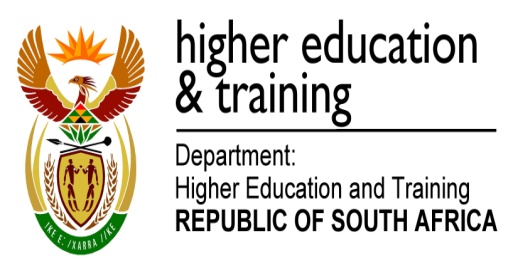 Thank you